Ponovimo!
Čime mjerimo električnu struju?
Kako se ampermetar uključuje u strujni krug?
Mijenja li se električna struja pri prolasku žaruljicom?
Kolika je električna struja u strujnome krugu sa serijski spojenim trošilima?
Kolika je električna struja u strujnome krugu s paralelno spojenim trošilima?
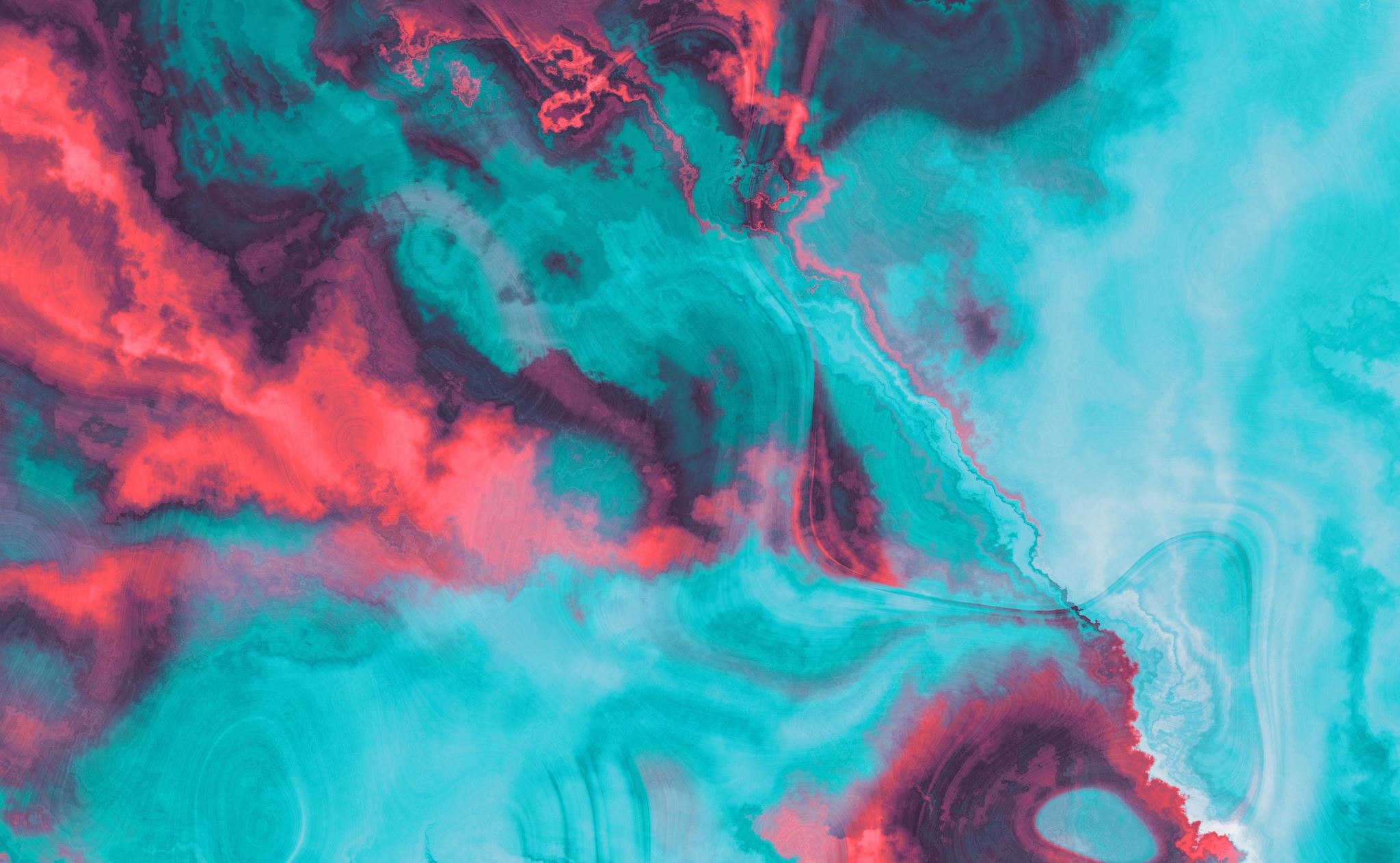 ZADATCI
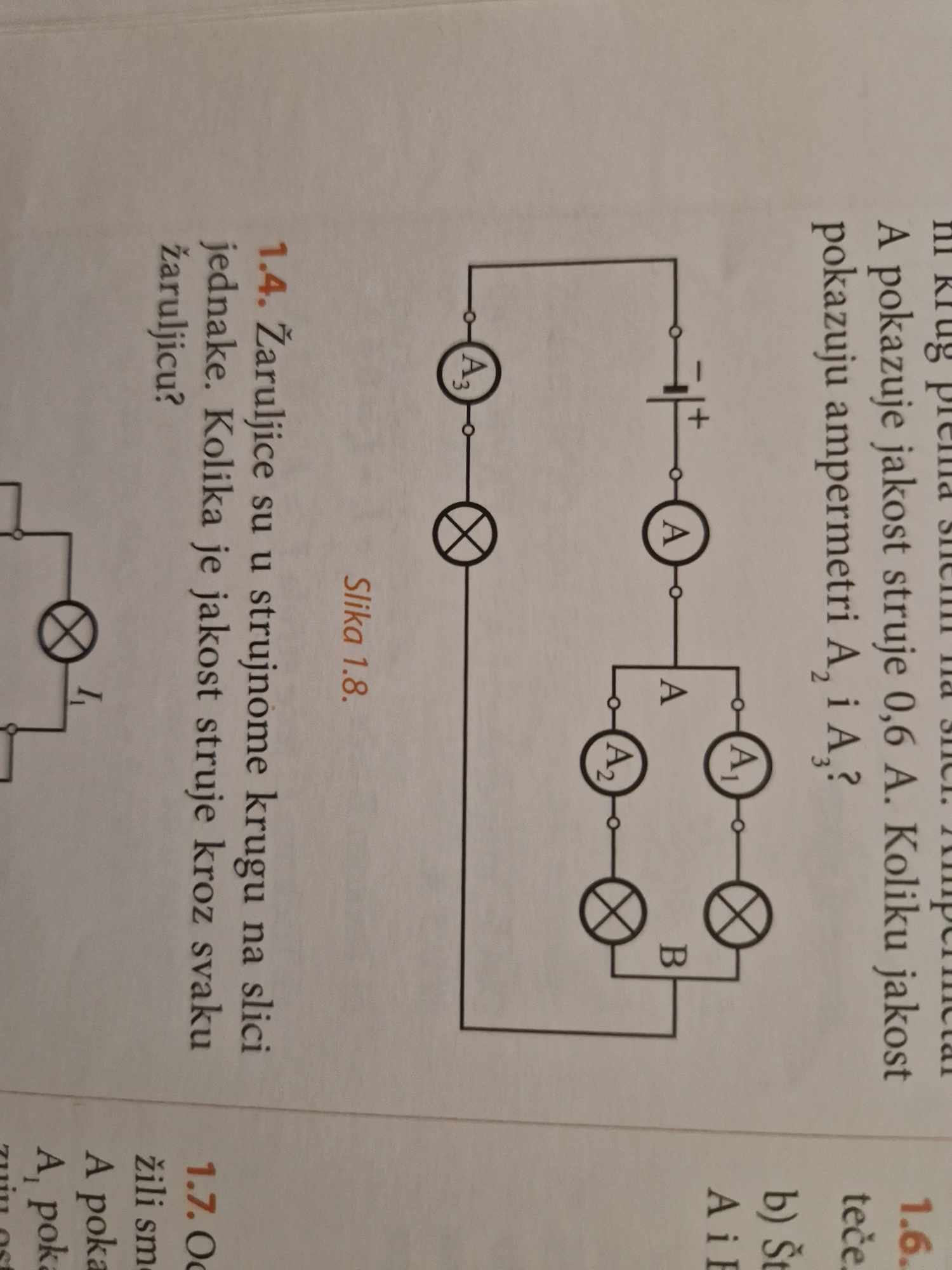 2. Žaruljice su u strujnome krugu na slici jednake. Kolika je struja kroz svaku žaruljicu?
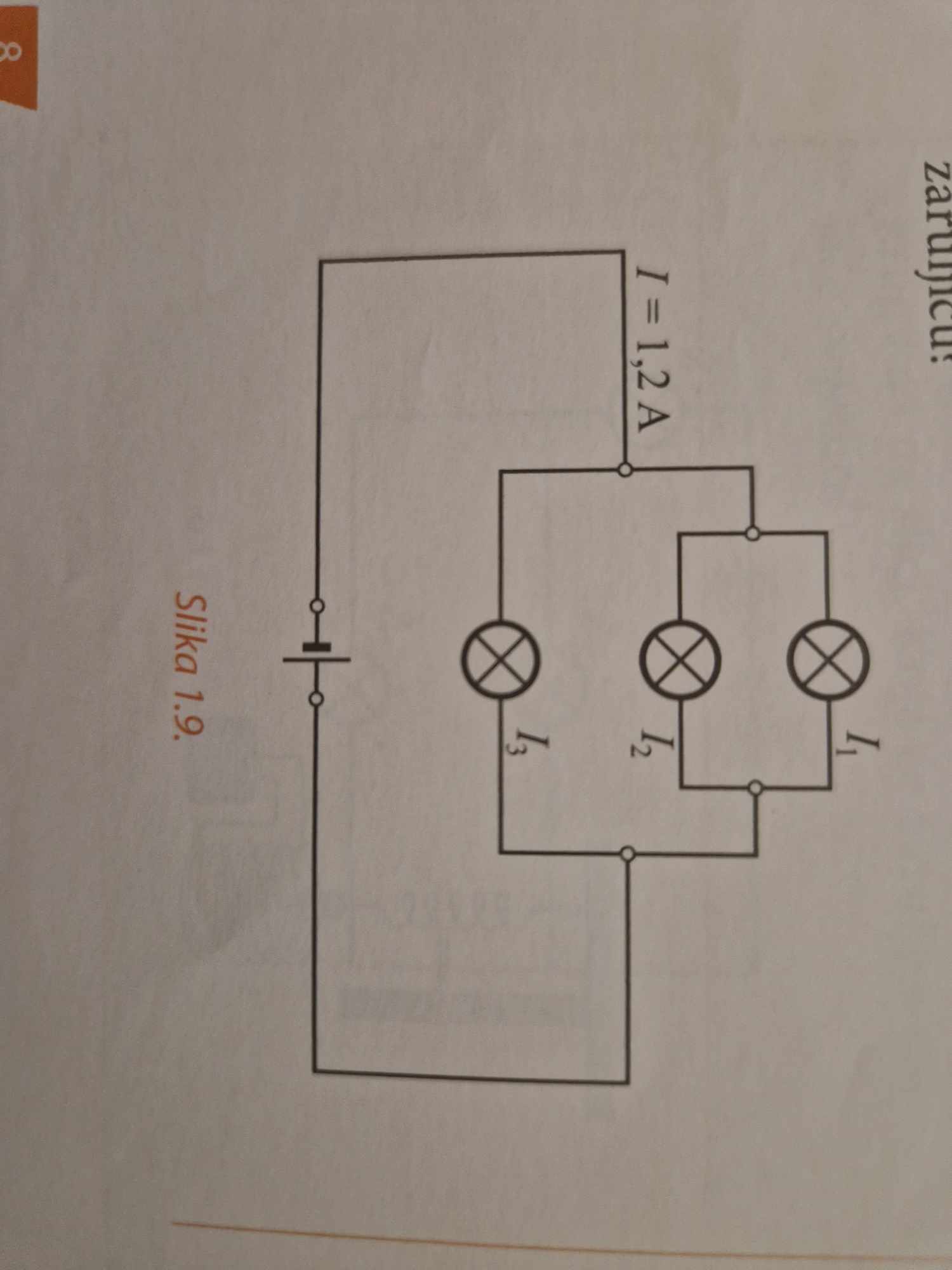 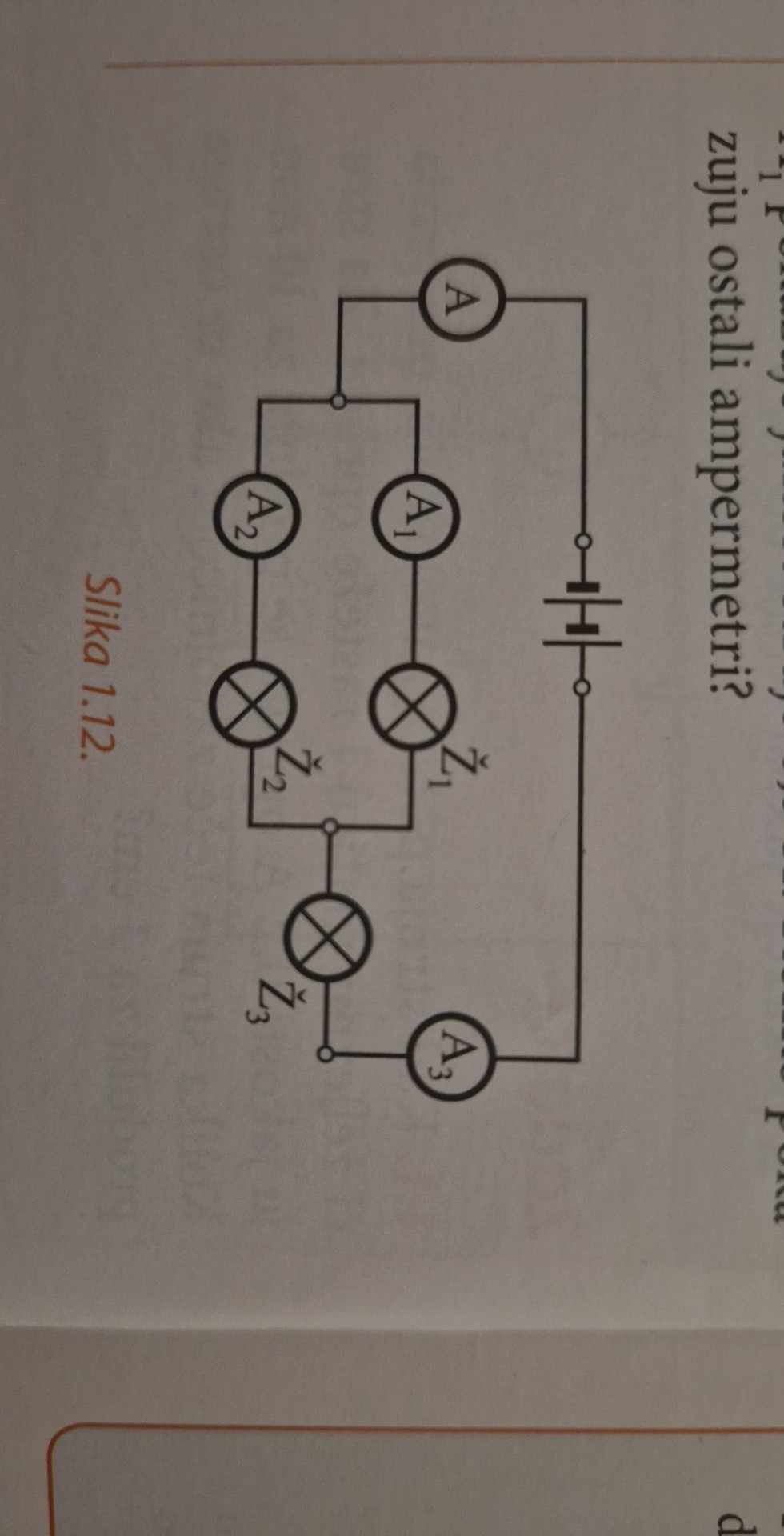 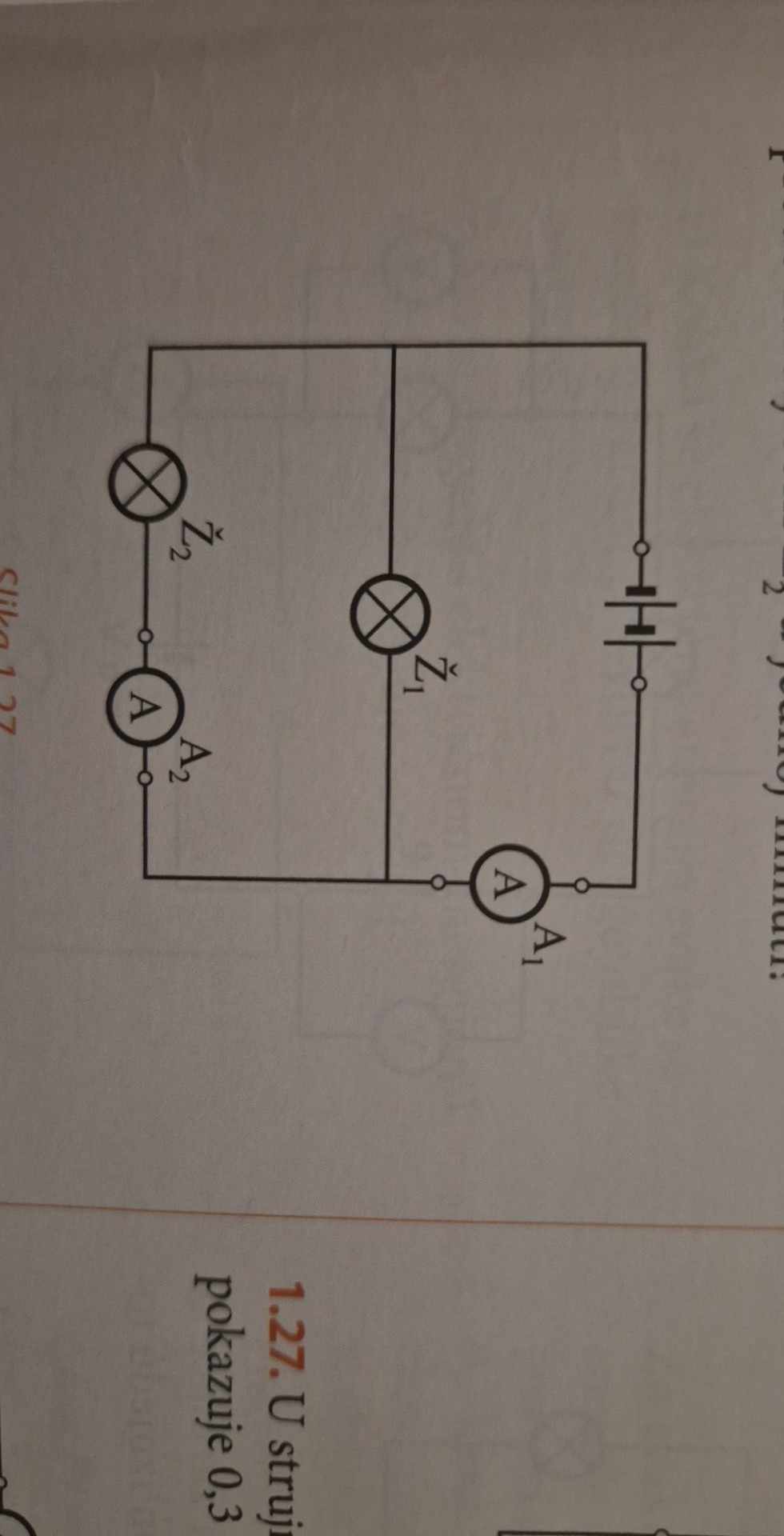 5. Koliko dugo određenom točkom strujnoga kruga prolazi naboj 1 C ako je jakost struje u krugu 0,02 A?
6. Kroz jednu žarulju prođe naboj od 450 C za 5 min, a kroz drugu od 15 C za 10 s. U kojoj je žarulji struja veća?
7. Vodičem teče struja jakosti 8 A. Kolika količina naboja prođe vodičem za tri minute?
8. Kolika jakost struje teče vodičem ako u 18 sekundi vodičem prođe naboj od 540 kulona?